Муниципальное бюджетное дошкольное образовательное учреждение № 145 "Детский сад общеразвивающего вида с приоритетным осуществлением деятельности по художественно-эстетическому направлению развития воспитанников"    «Моя семья»                                 Выполнили: воспитатели                                                                                                                                  Черных Ирина Михайловна                                                                                                                                      Рейбергер Марина Андреевна                                                                                        					                      Кемерово 2024г.
Цель: 
Воспитывать любовь и уважение к семье, как к людям, которые живут вместе.
Задачи: 
Дать представление  понятиях: «родители», «семья», «родные».
Формировать понятие «Семья»; расширять представление о семье.
Продолжать развивать познавательные способности у детей.
Активно включать в творческо-поисковую деятельность.
Воспитывать любовь, заботу, уважения к старшему поколению.
Семья
Дом семьи
Папа и мама
Мой папа…
Моя мама…
Мои дедушка и бабушка…
Мои брат и сестра…
Пальчиковая гимнастика
Назови ласково
Папа                                 Папочка

Мама                               Мамочка
                                                                                                                                                                   
Сестра                             Сестренка

Брат                                 Братик
Найди лишнее
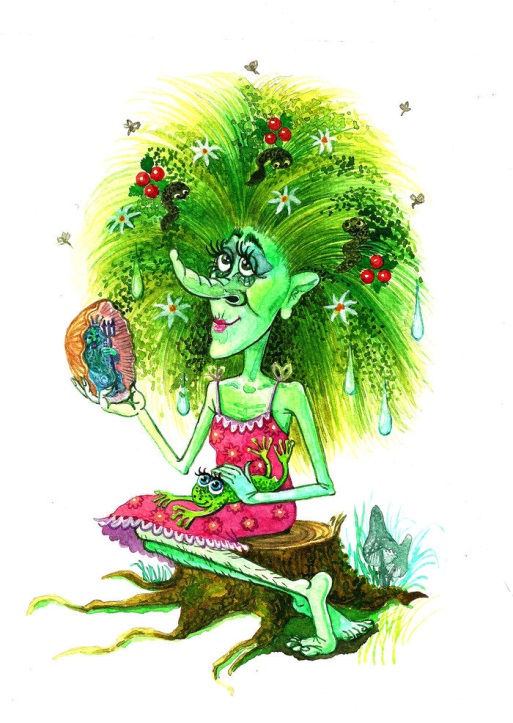 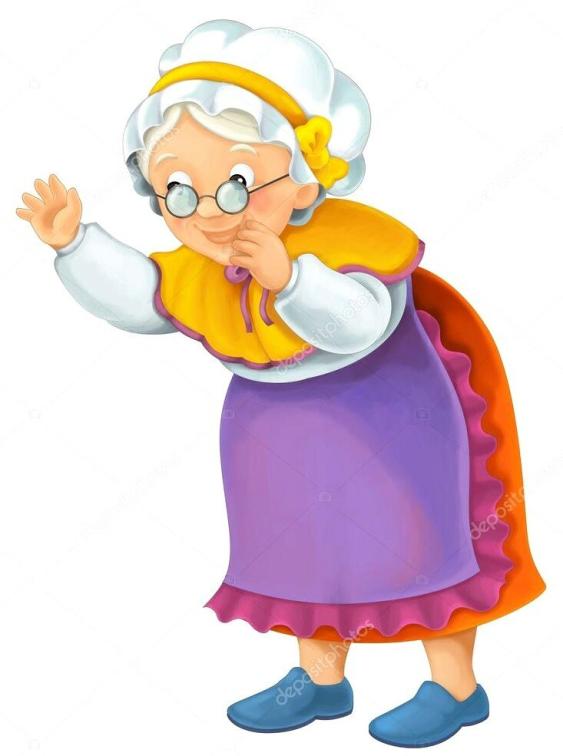 Найди лишнее
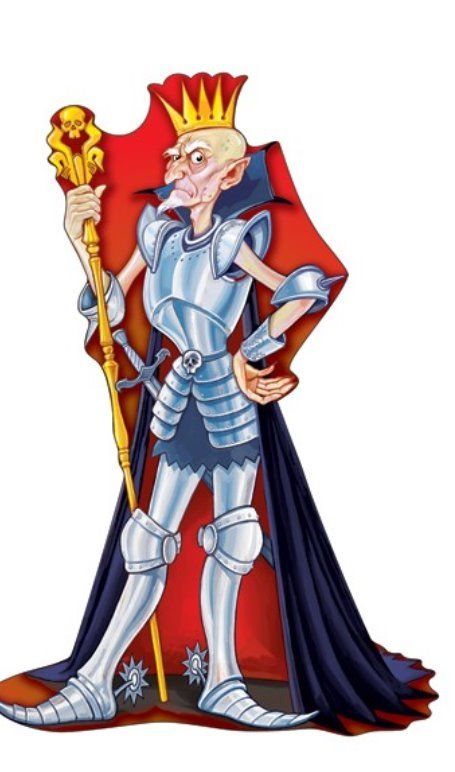 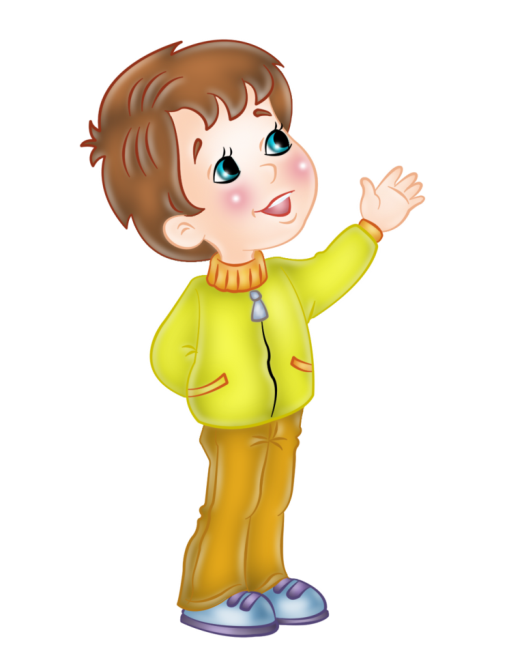 Найди лишнее
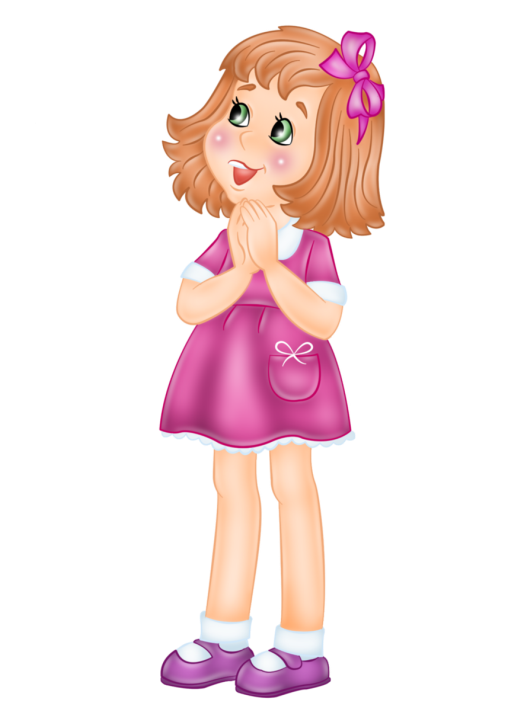 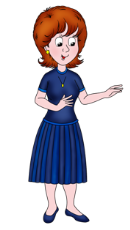 Найди лишнее
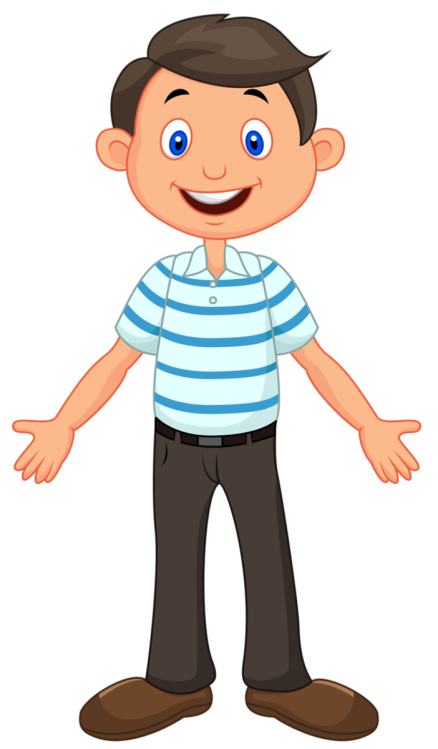 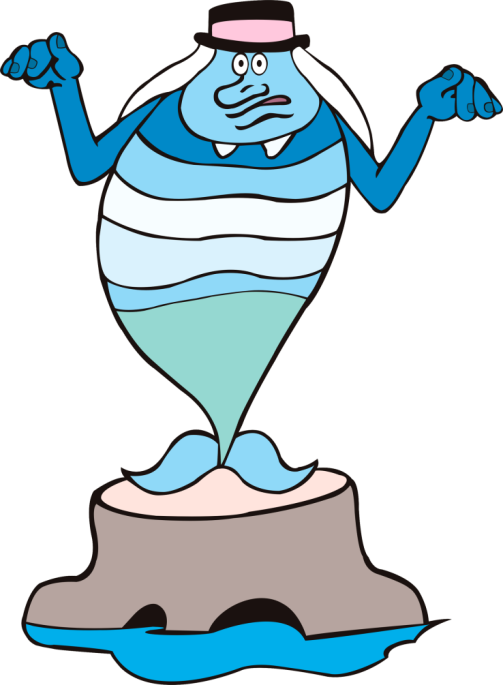 Как здорово, когда у тебя большая и дружная семья!